#36 Metals, nonmetals, and metalloids notes
Color your small periodic table as shown on next slide and create a key
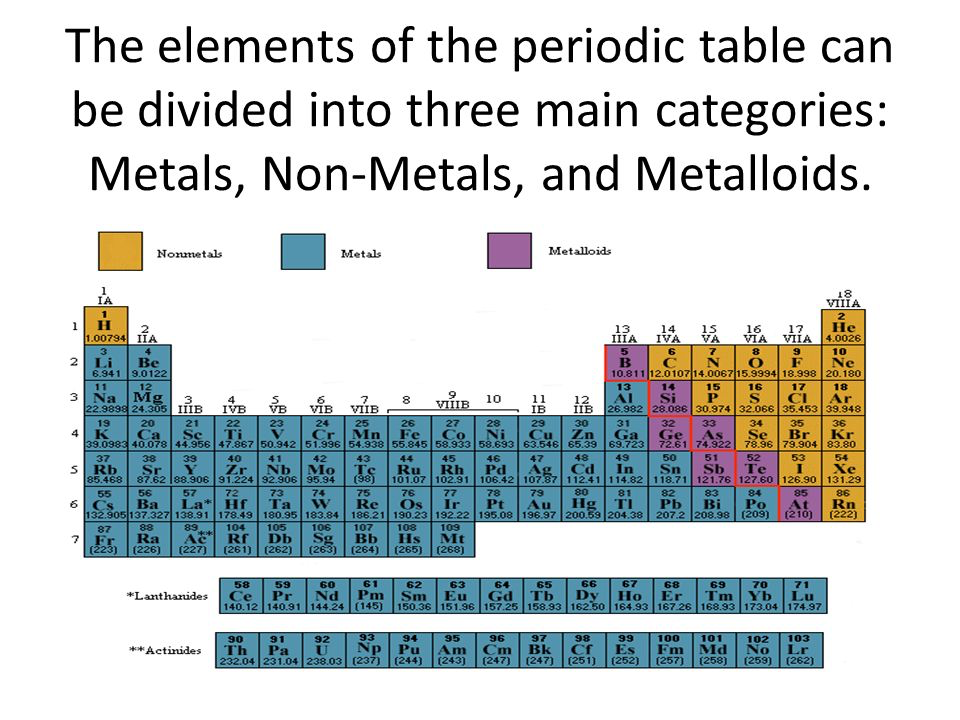 metals
nonmetals
metalloids
Read handout and answer the following:
Define physical and chemical property.

How can physical and chemical properties be helpful in determining differences between elements on the periodic table?

What are the properties of metals? Nonmetals? Metalloids?
[Speaker Notes: Blue coach book pages 16-17]
Flip your notebook sideways and create a double T chart like this one. It should take up your entire page
Non-metals
Metals
Metalloids
*Metals
Location  
Found on the left of the zigzag line/staircase on the periodic table (exception  Hydrogen is a nonmetal)

Chemical Properties
Have few electrons in their outer energy shell, thus lose electrons easily

Physical Properties
Ductile (can be rolled into wire)
good conductor of heat and electricity
malleable (can be hammered into  thin sheets)
shiny
most are solid @ room temperature
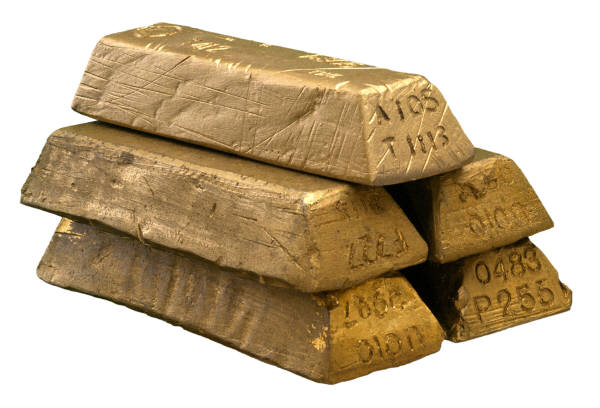 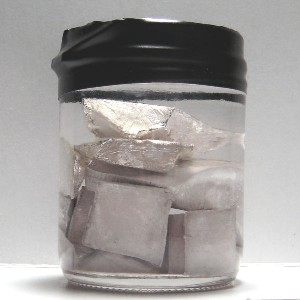 What metal is not a solid
@ room temperature?
-
+
+
-
-
+
+
+
+
+
-
-
-
-
+
-
-
+
+
+
+
+
-
-
+
+
-
-
-
-
Atoms with Few Electrons in their Outer Energy Level
Notice: only 1 electron in outer level
Notice: only 2 electrons in outer level
*Non-Metals
Location 
Most found to the right of the zigzag line/staircase on the periodic table

	Chemical Properties 
Most have almost full outer shell, thus they tend to gain electrons;  some have completely full outer level

	Physical Properties 
not ductile, not malleable, dull in appearance, poor conductors of heat and electricity, most are gas at room temperature
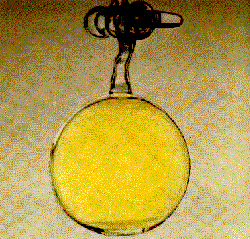 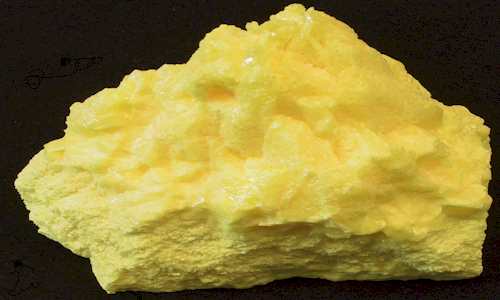 -
+
+
+
+
-
-
-
-
+
-
-
+
+
+
-
-
+
+
+
+
+
+
+
-
+
+
-
-
+
+
-
-
-
-
-
-
-
Atoms with Full or Almost Full Outer Energy Level
Notice: 2 electrons in outer level – FULL
Notice: 6 electrons in outer level – almost full
Notice: 7 electrons in outer level – almost full
*Metalloids
Location 
Border the zigzag line/staircase on the periodic table

	Chemical Properties 
Most atoms have ½ (≈) complete set of electrons in outer level

	Physical Properties
Metalloids have properties of both metals and non-metals
They are semi conductors, which means they conduct heat and electricity better than nonmetals, but not as good as metals
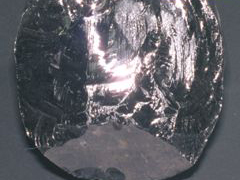 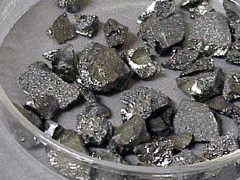 -
-
-
+
-
-
-
-
+
+
+
+
+
+
+
-
+
+
+
+
+
-
+
-
-
-
-
+
+
+
+
+
-
-
-
-
-
-
Atoms with ½ (≈) Complete Outer Energy Level
Notice: only 4 electrons in outer level
Notice: only 3 electrons in outer level
Determine the atomic mass and atomic # without using a periodic table